Fun with chemistry
Dr. Kate Biberdorf
December 11, 2015
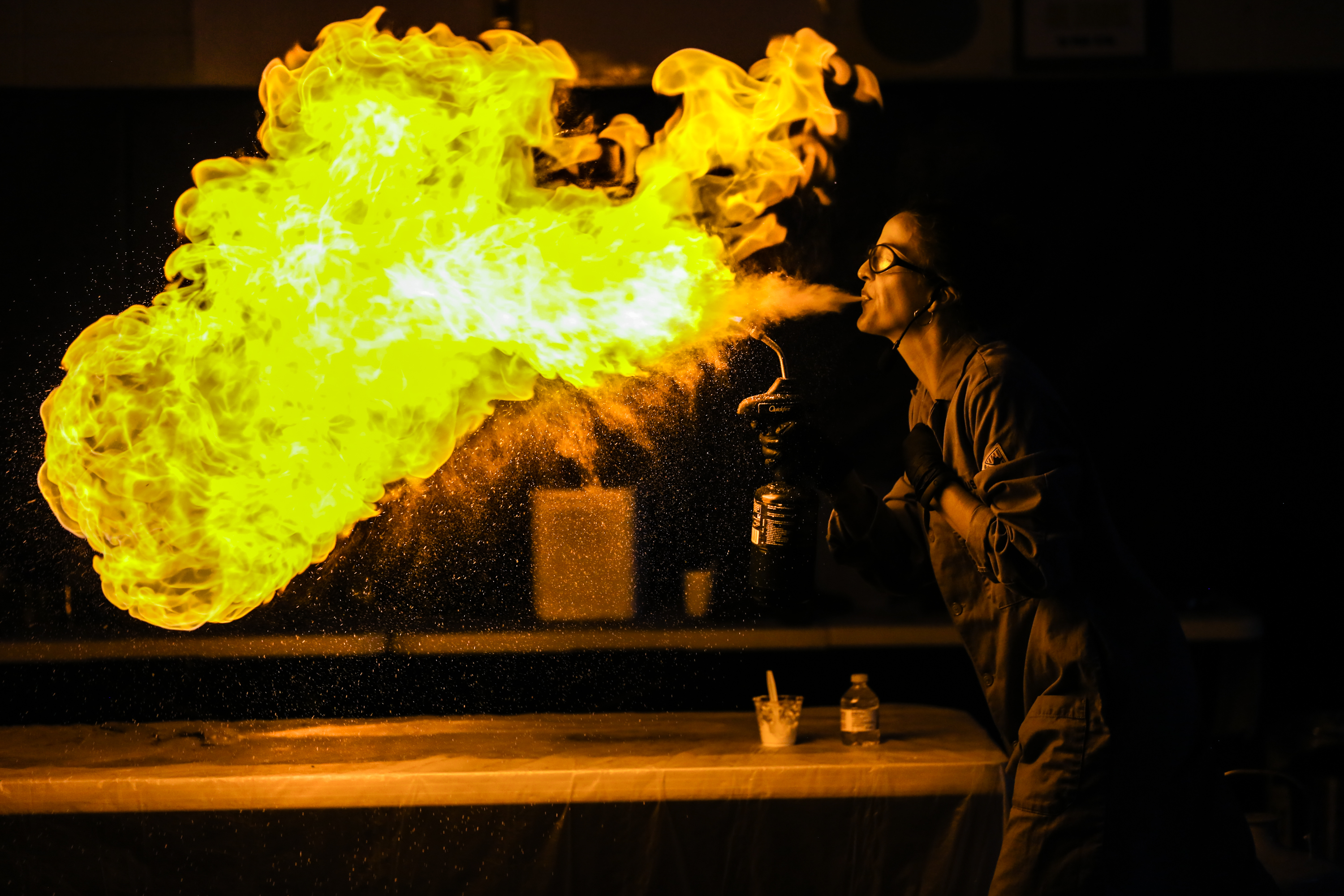 [Speaker Notes: Intro Kate]
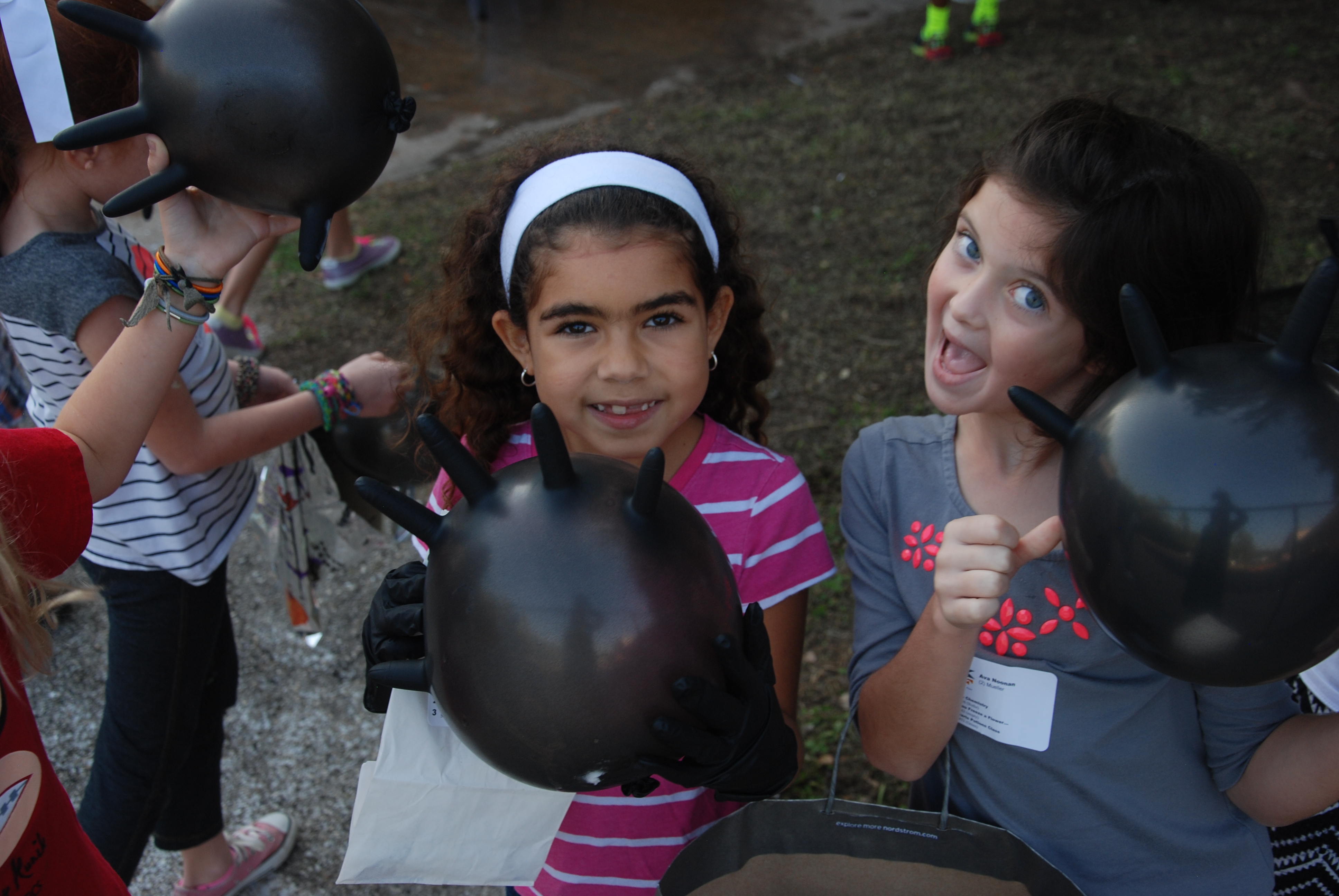 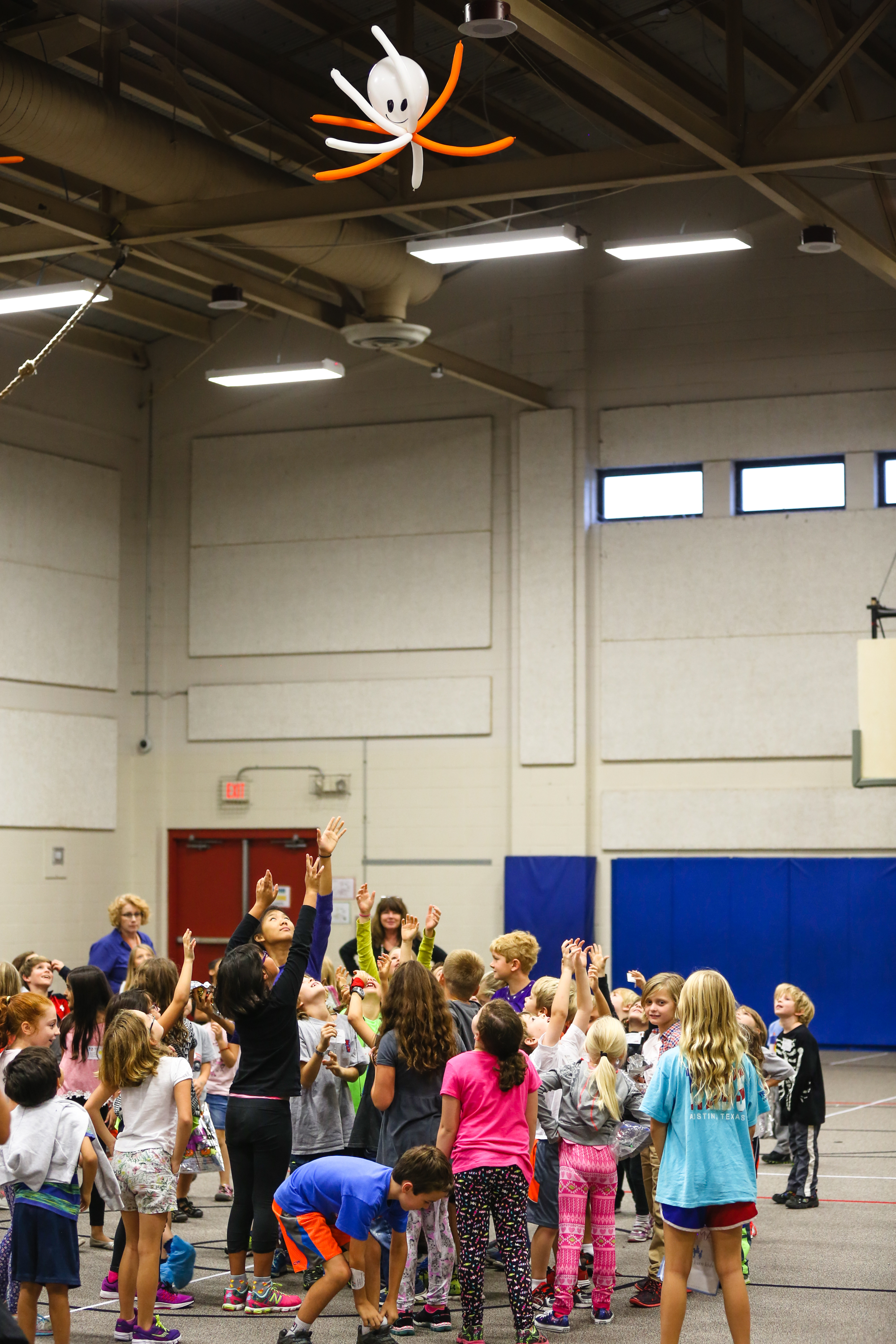 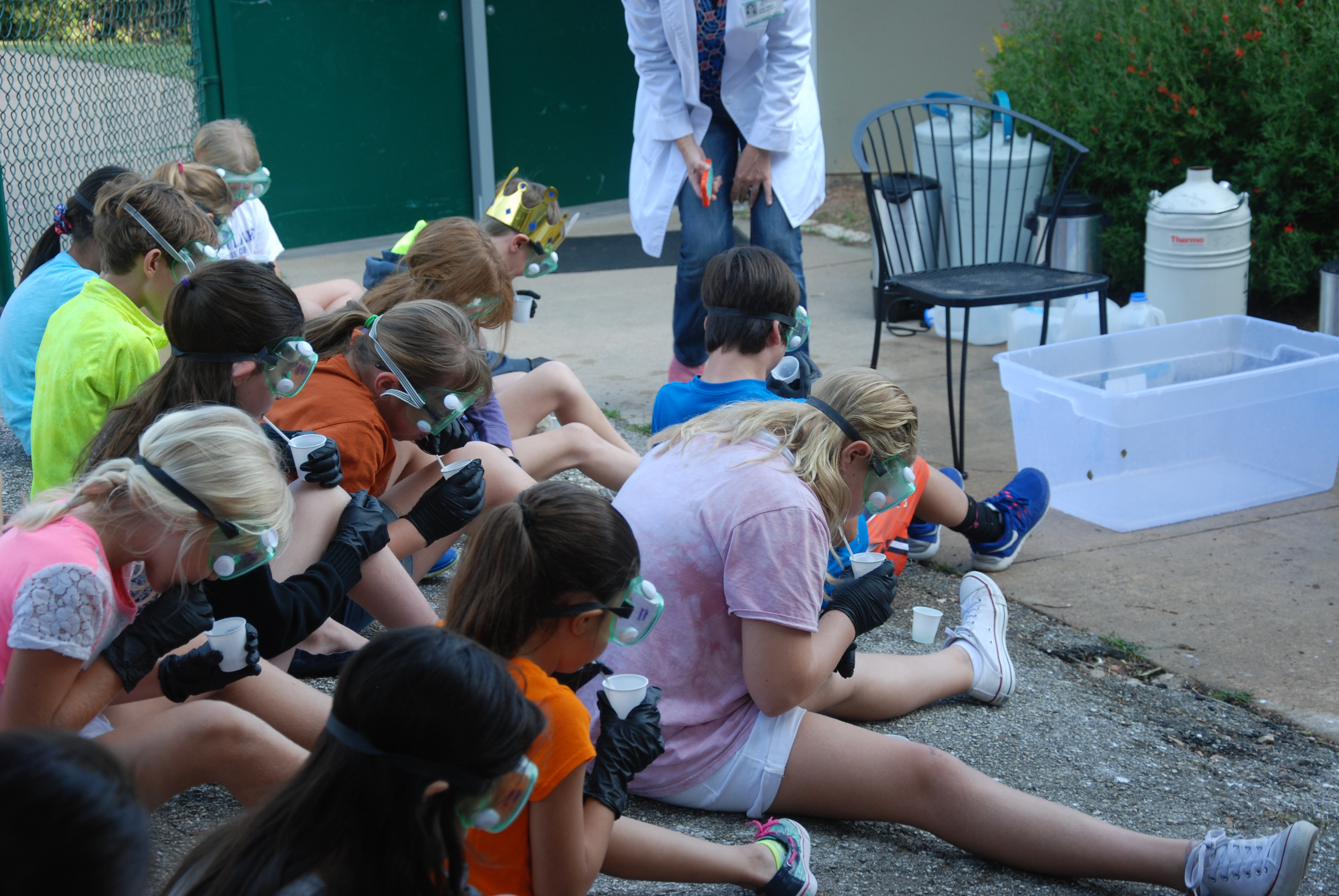 [Speaker Notes: Intro Program…Who are we?]
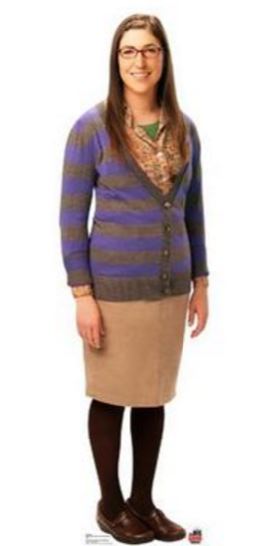 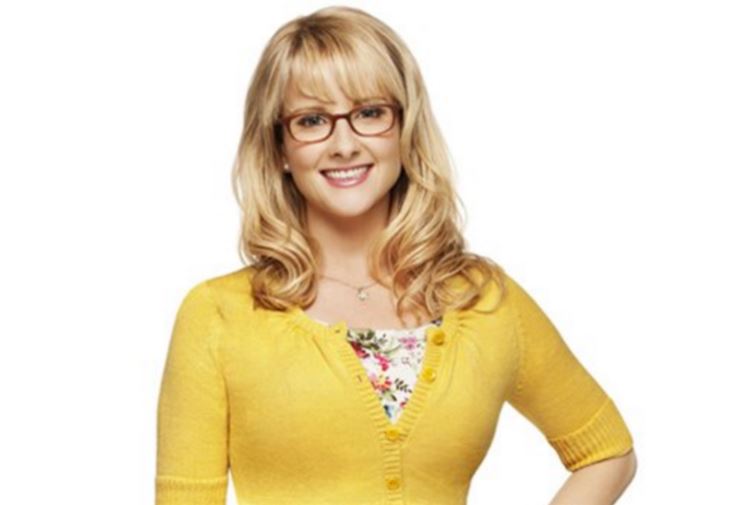 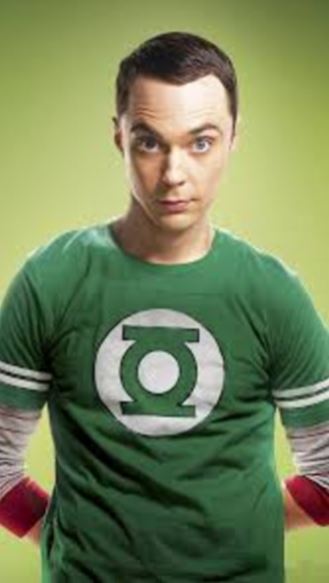 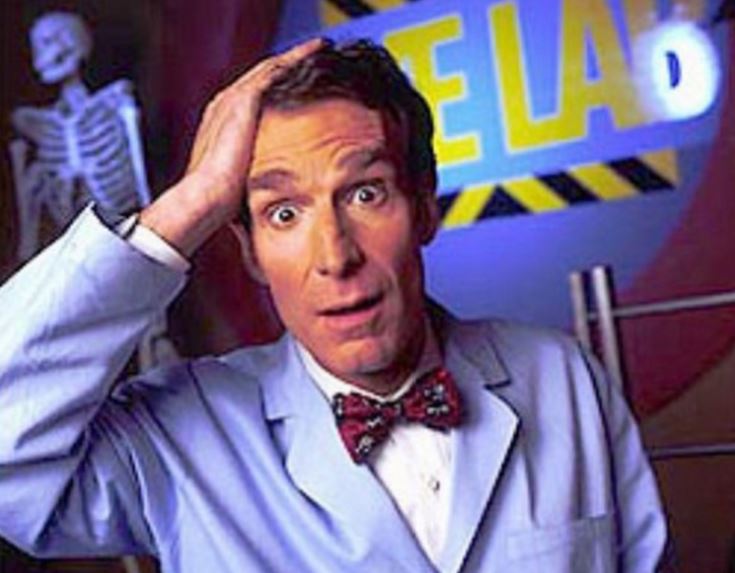 [Speaker Notes: Why are we doing this?]
“I’m on a mission. I am going to spend the rest of my life fighting the current image of a chemist. You do not have to be raised by an affluent family, you do not have to be a dork or a nerd – you can just be a normal girl that likes to blow stuff up.”
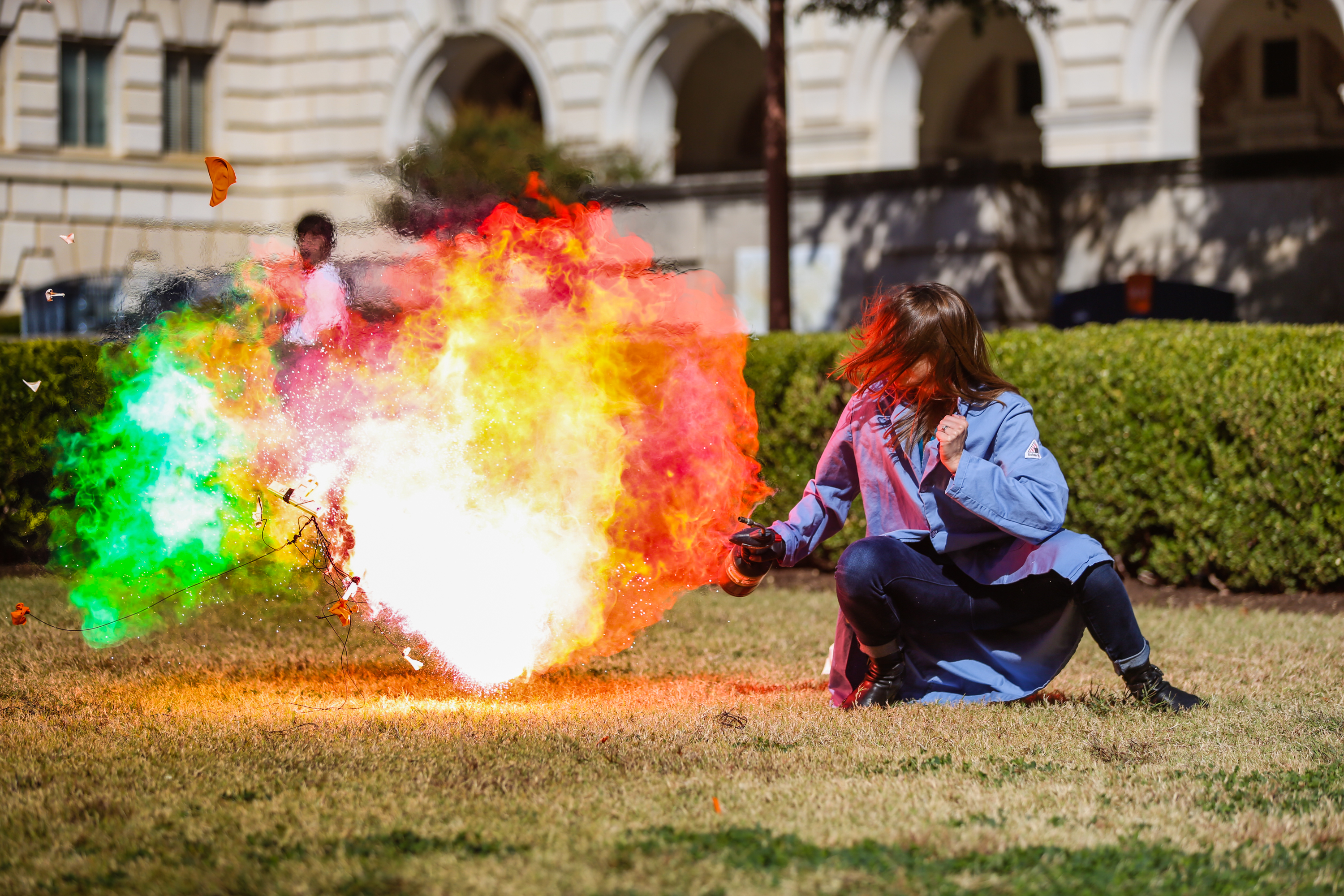 Our Mission
Ignite, inspire, and motive K-12 students to develop a love for learning and exploration in the sciences


Target students that are intimidated by science


Utilize hands-on demonstrations to foster a determination to pursue a science-related degree at the collegiate level
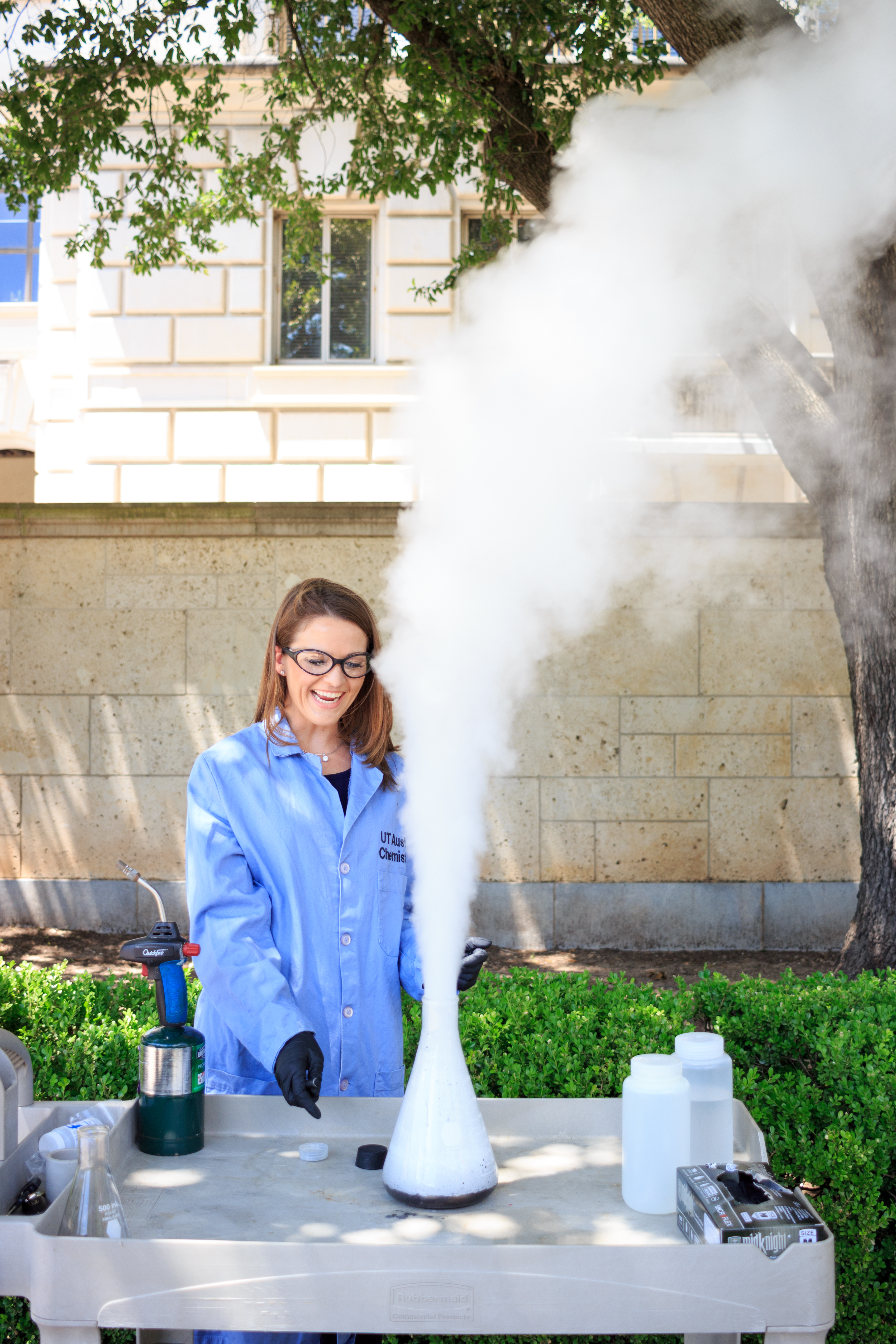 Our Vision
Aspire to interact with every single Austin student once a year


Participate at all Austin community events in hopes of finding “closeted chemists”


To become the preeminent science education program for K-12 students in the greater Austin area
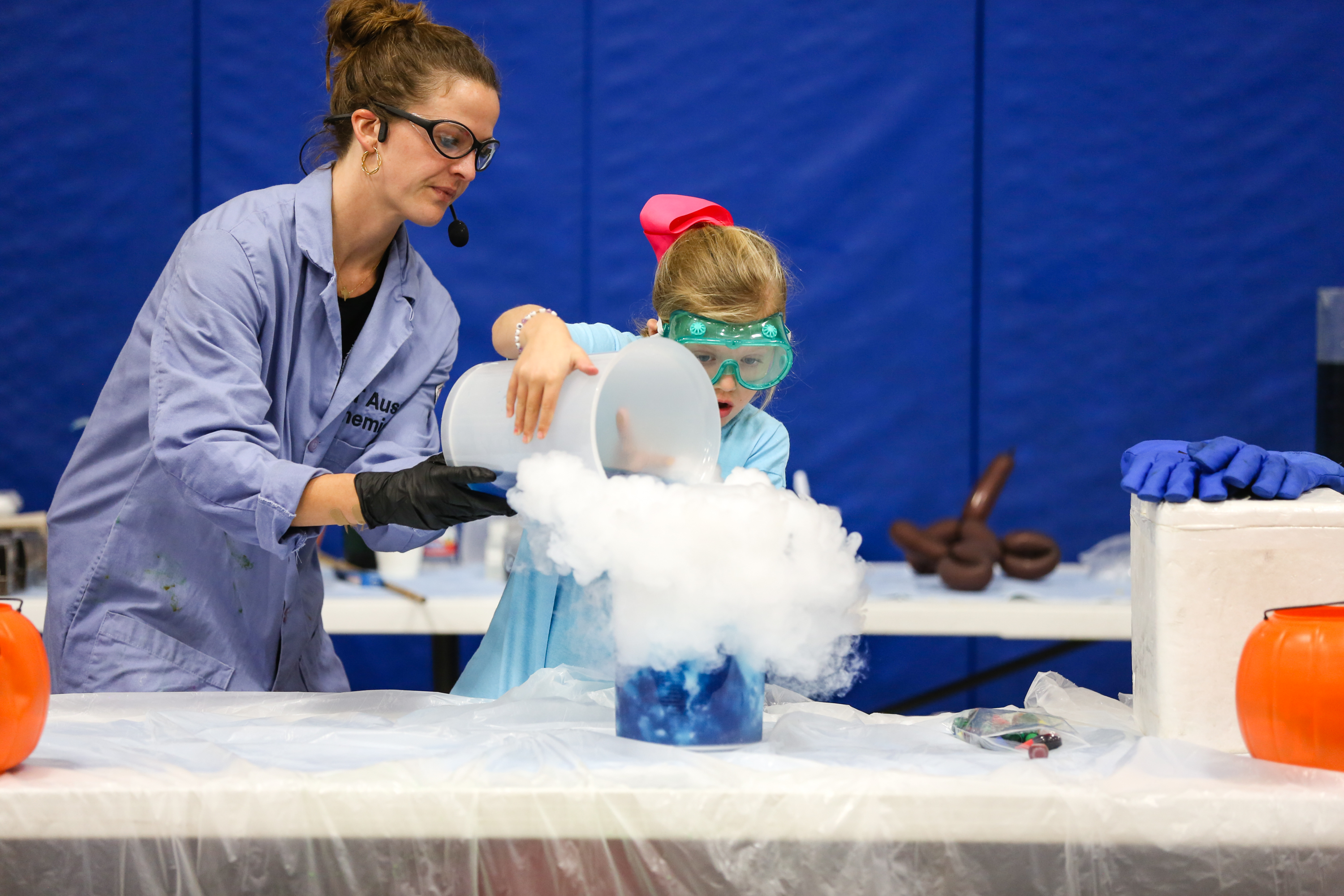 Types of Events
Hands-on Presentation



Lecture
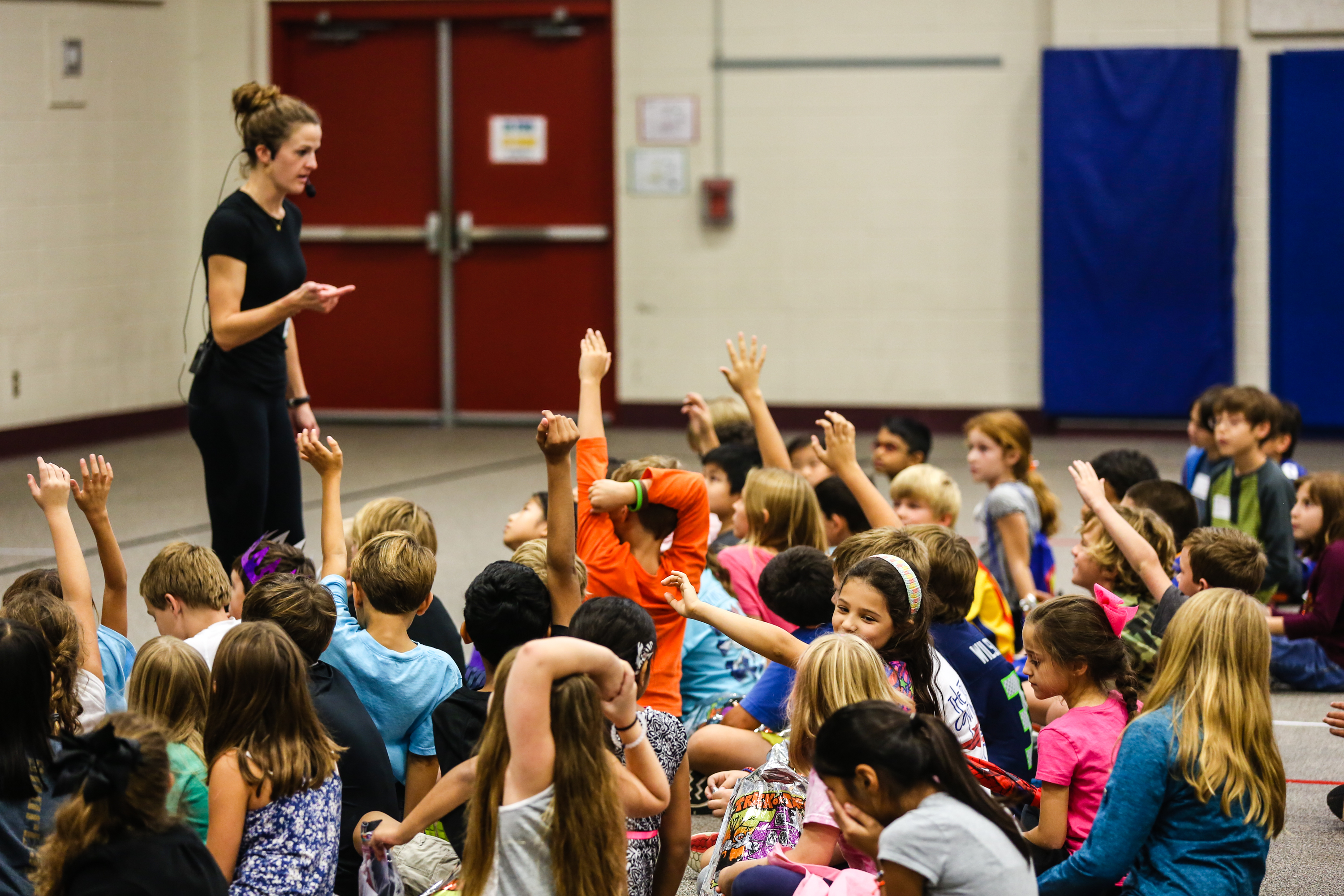 Types of Events
Community Event



Personal/Corporate Event
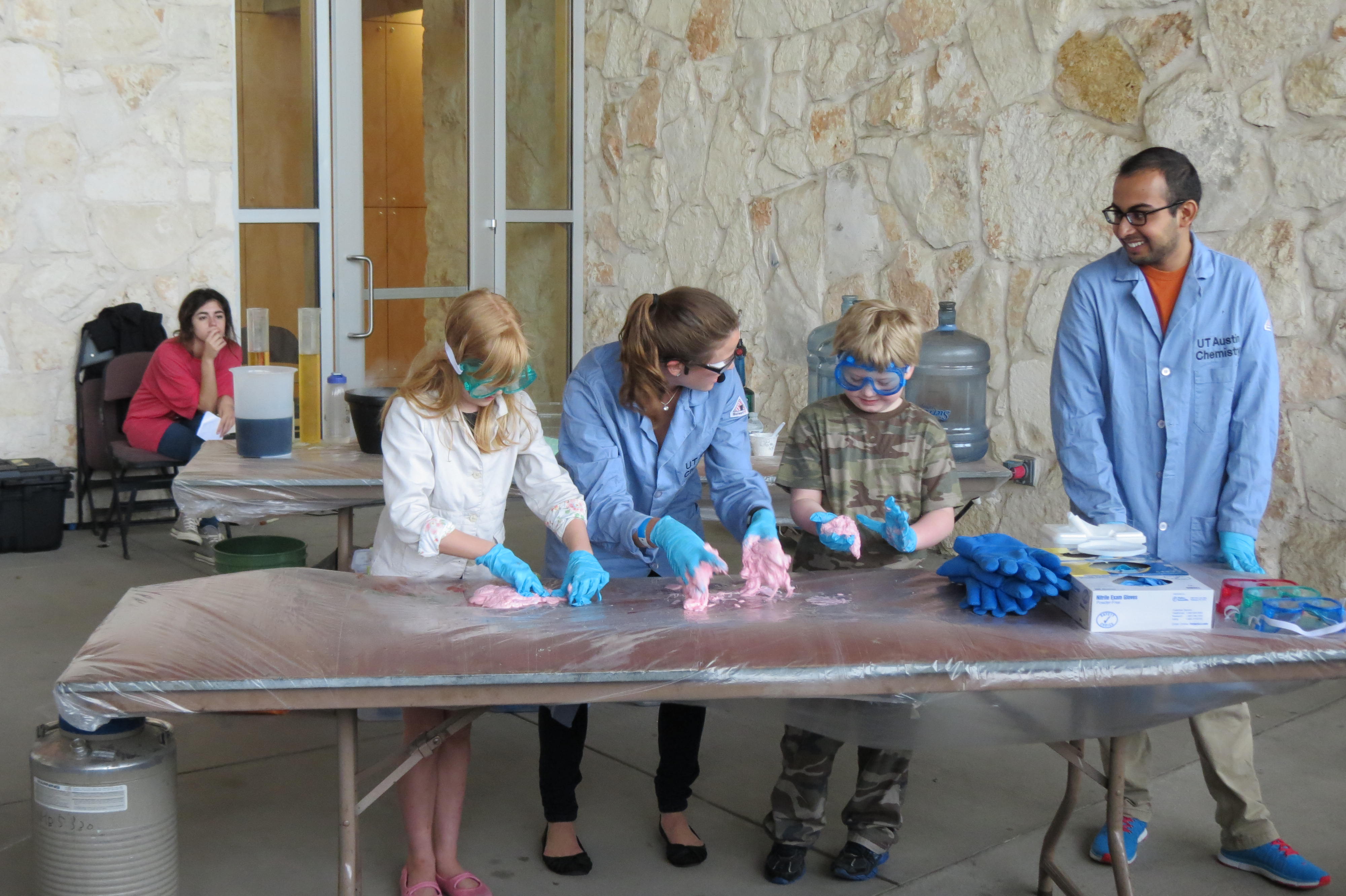 [Speaker Notes: Mention Chirag]
Collaborations
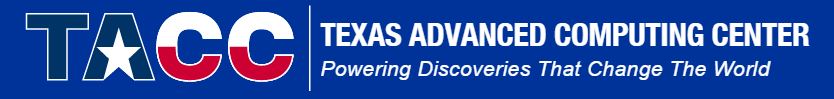 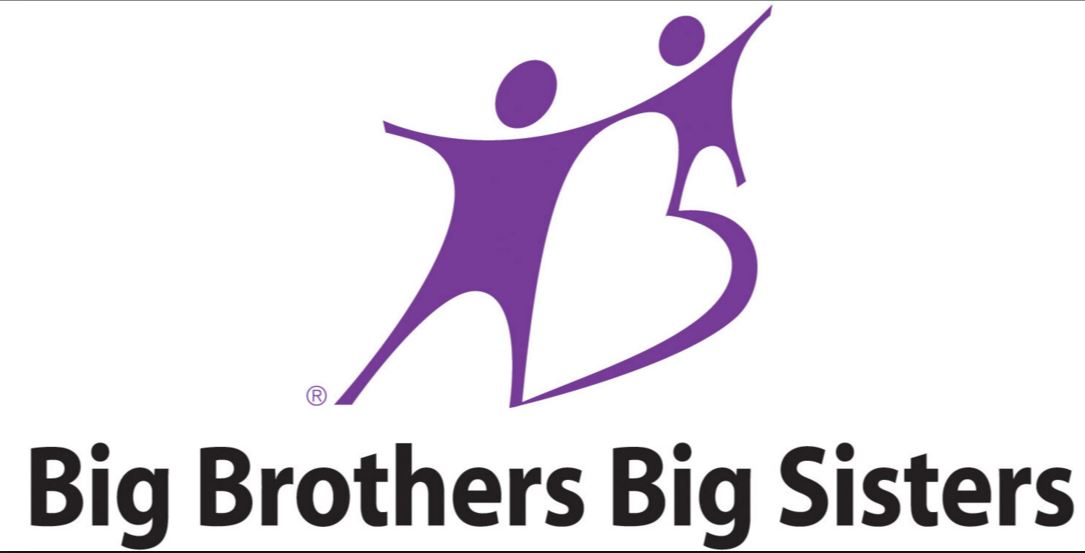 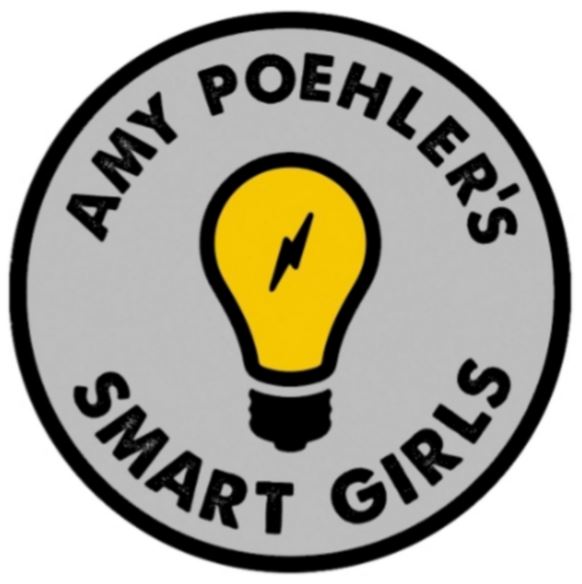 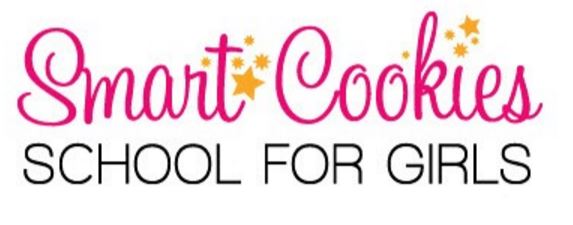 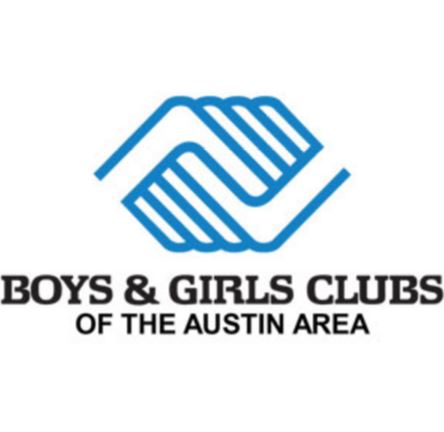 [Speaker Notes: Mention Chirag]
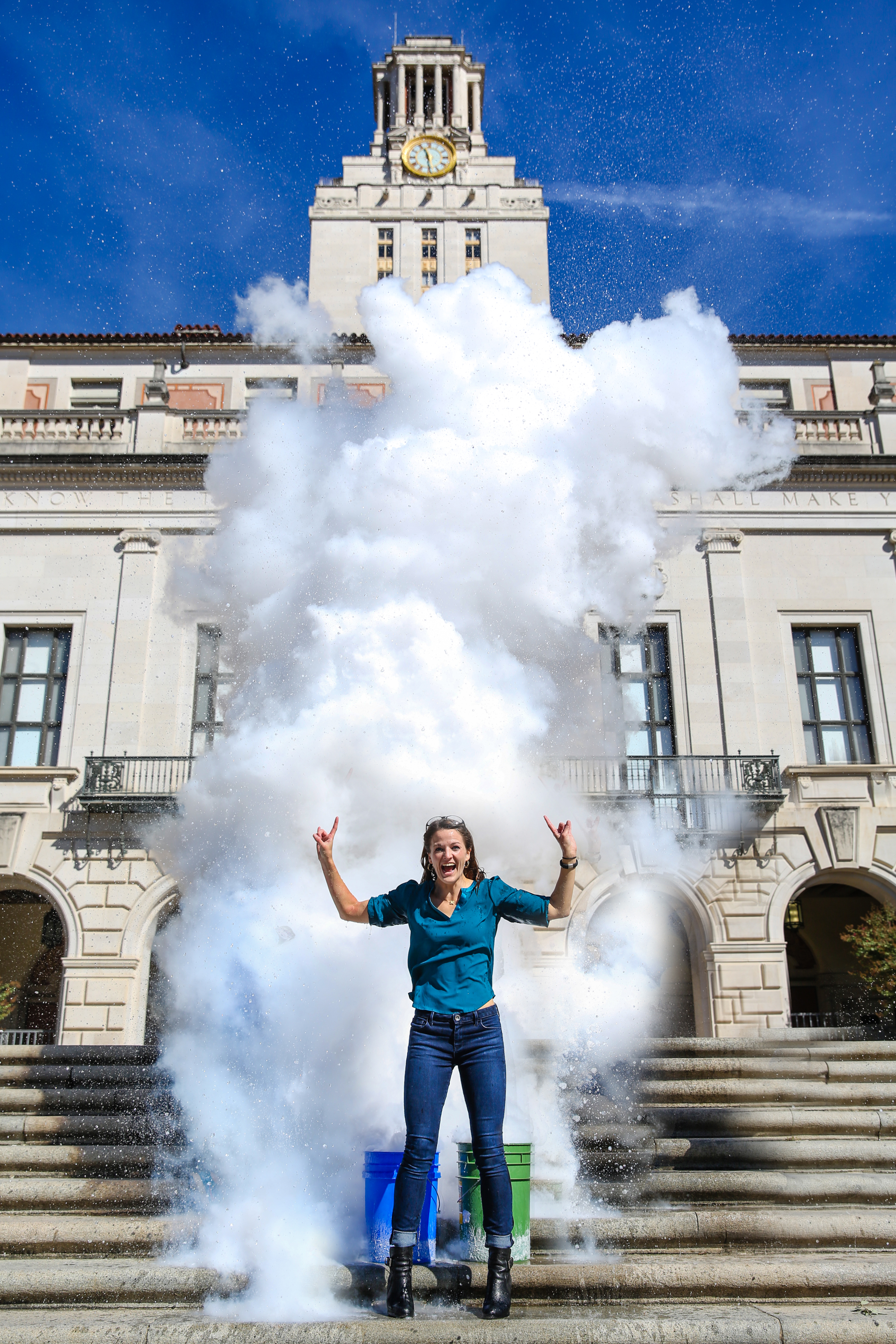 16,607 Student Interactions in 2014-2015
Over 100 Undergraduate Volunteers in 2014-2015
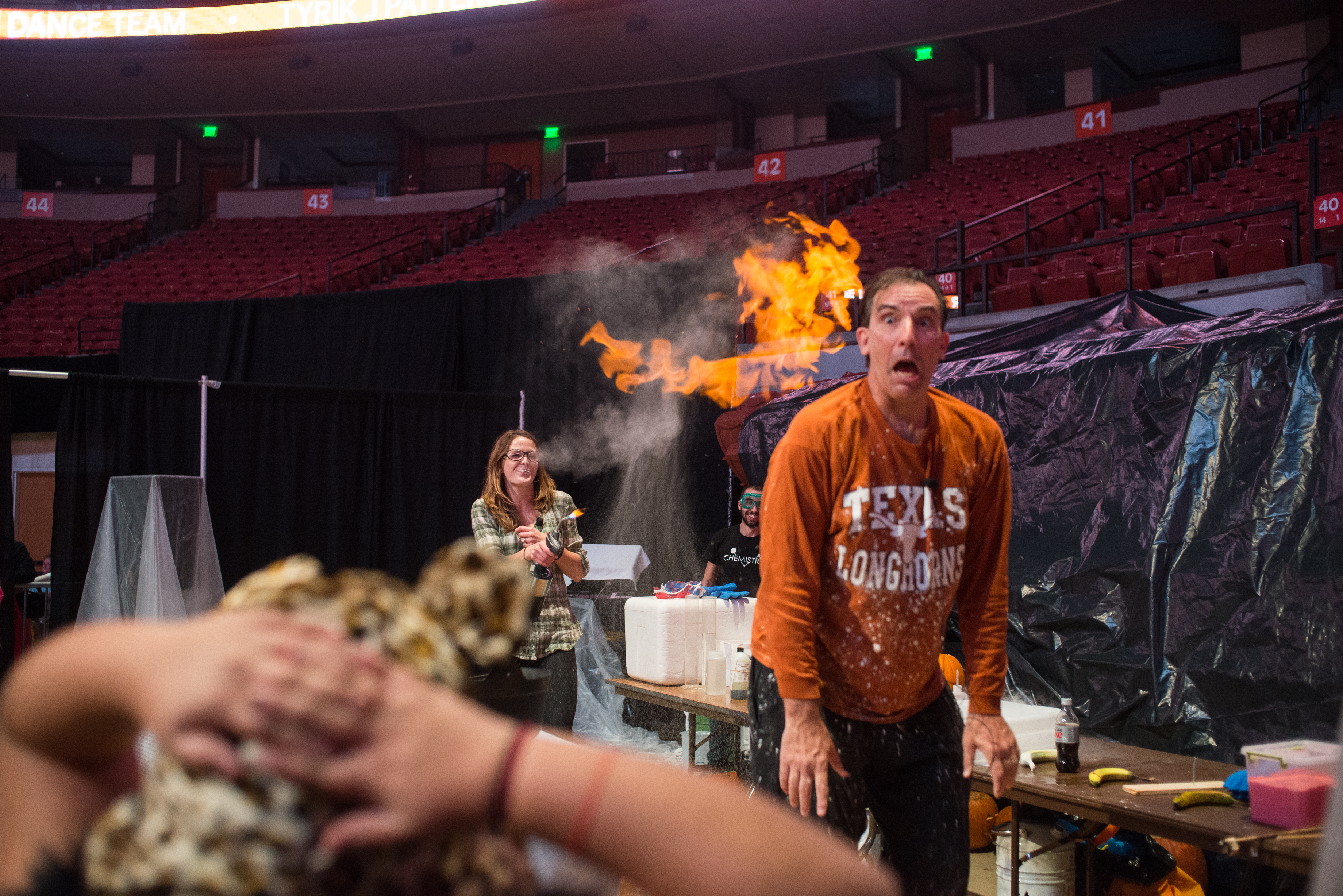 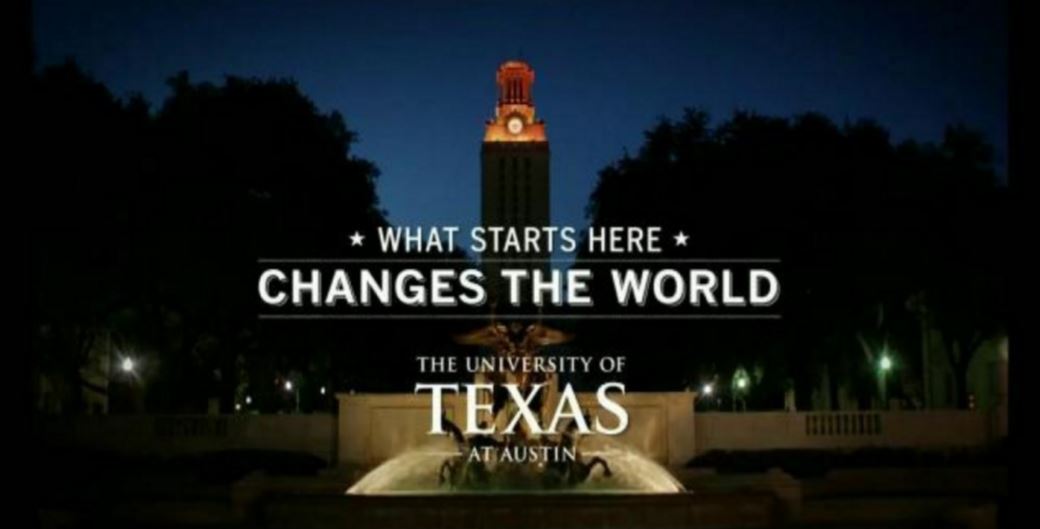 Fun with Chemistry
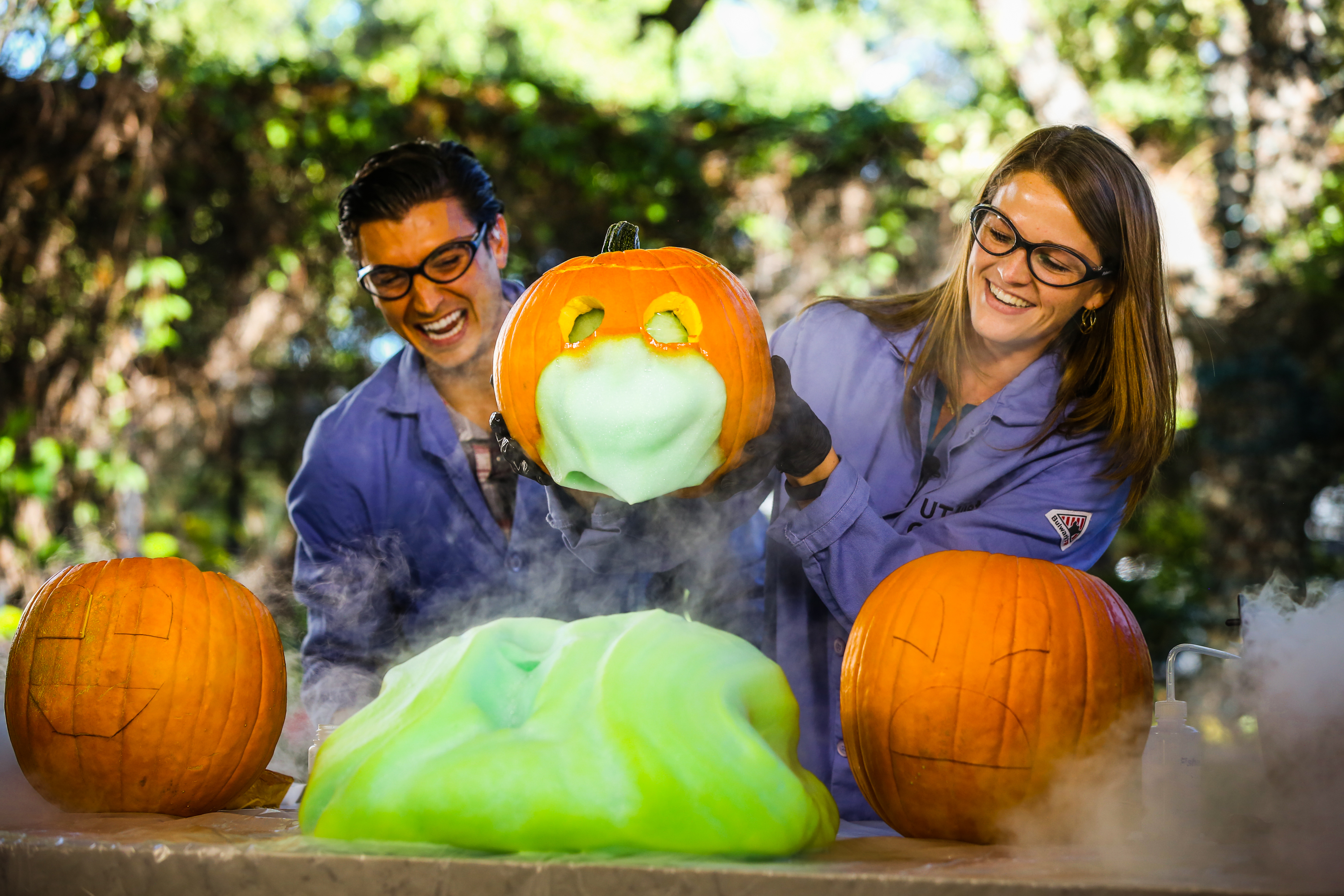 www.cm.utexas.edu/outreach/funwithchem


FunwithChemistry@utexas.edu


www.katethechemist.com


@FunwithChem